Functionele dyspepsie
Daniel Keszthelyi
Maastricht University Medical Center
The Netherlands

Cursorisch onderwijs, Veldhoven 2023
Disclosure of Conflicts of Interest


Research funding: UEG, ESCP, Rome Foundation, Horizon 2020, Maag Lever Darmstichting (MLDS), ZonMw, Allergan, Will Pharma, Grunenthal
Speaker’s fee (paid to institution): Dr Falk
Een typische verwijzing…
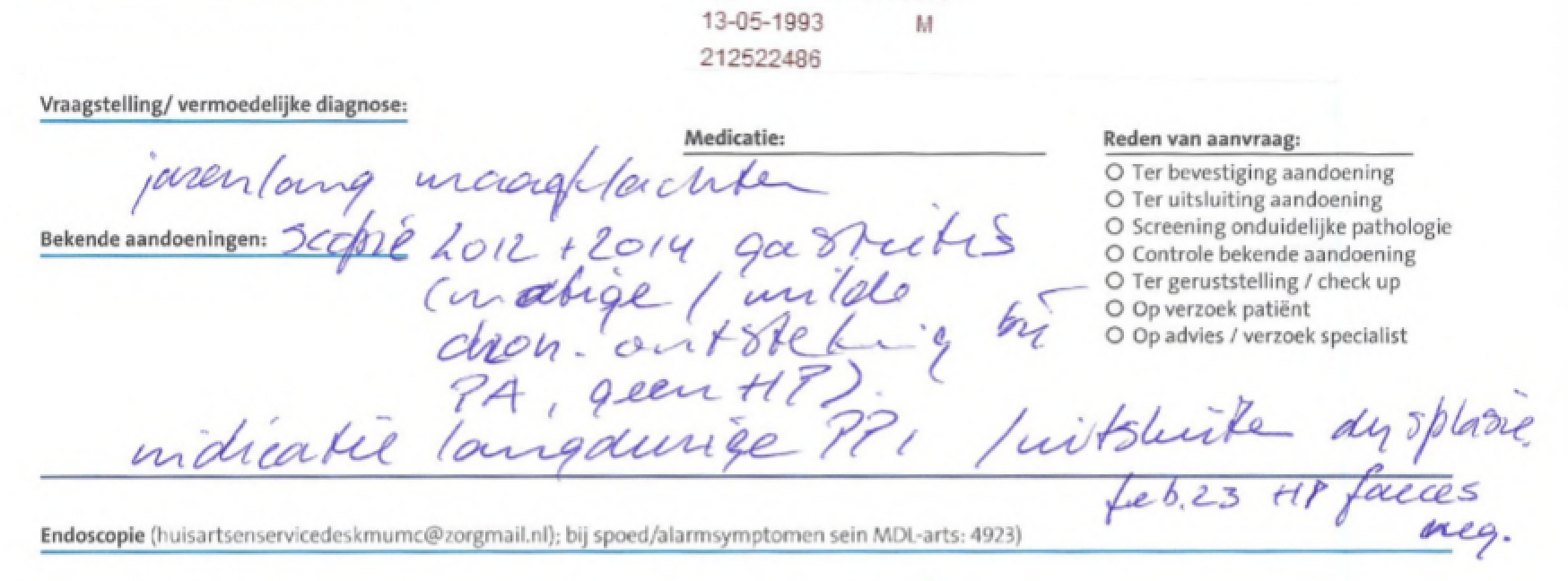 3
Wanneer is een gastroscopie zinvol? (NHG 2021)
Absolute indicatie 
De aanwezigheid van alarmsymptomen voor maligniteit 

Relatieve indicaties 
Persisterende of recidiverende maagklachten in afwezigheid van alarmsymptomen en H. pylori, bij een verhoogd risico op maag- en slokdarmcarcinoom
Maagklachten bij een patiënt die een eerstegraads familielid heeft met maagcarcinoom (overleg met de mdl-arts, ook over een eventueel consult door een klinisch geneticus). 

Gewenste diagnostische zekerheid:er zijn aanwijzingen dat een gastroduodenoscopie ‘ter geruststelling’ het psychologisch welbevinden van de patiënt niet verbetert
4
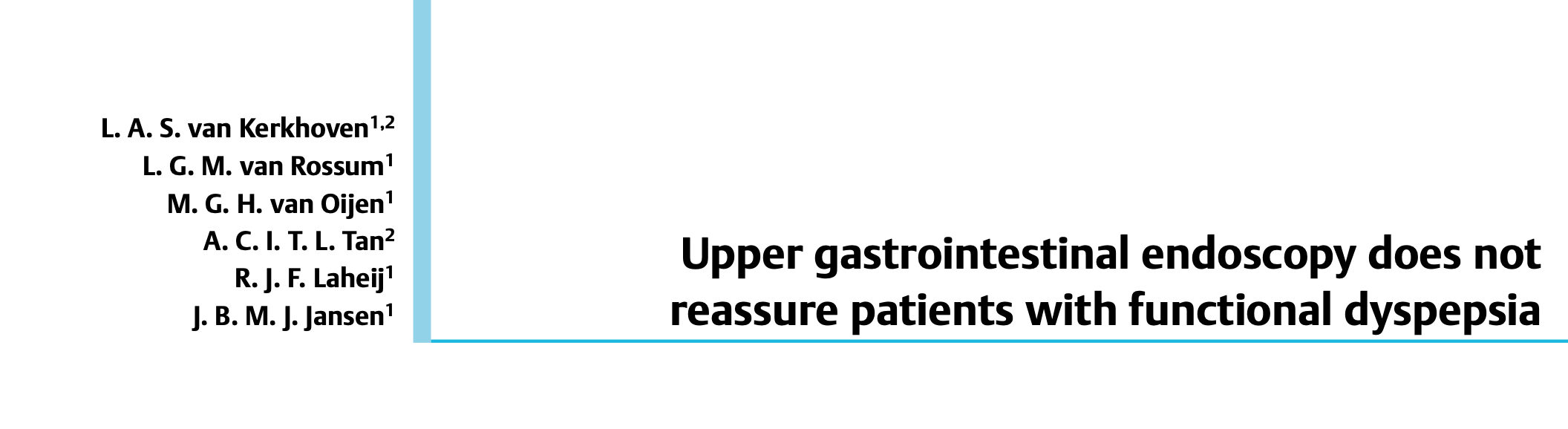 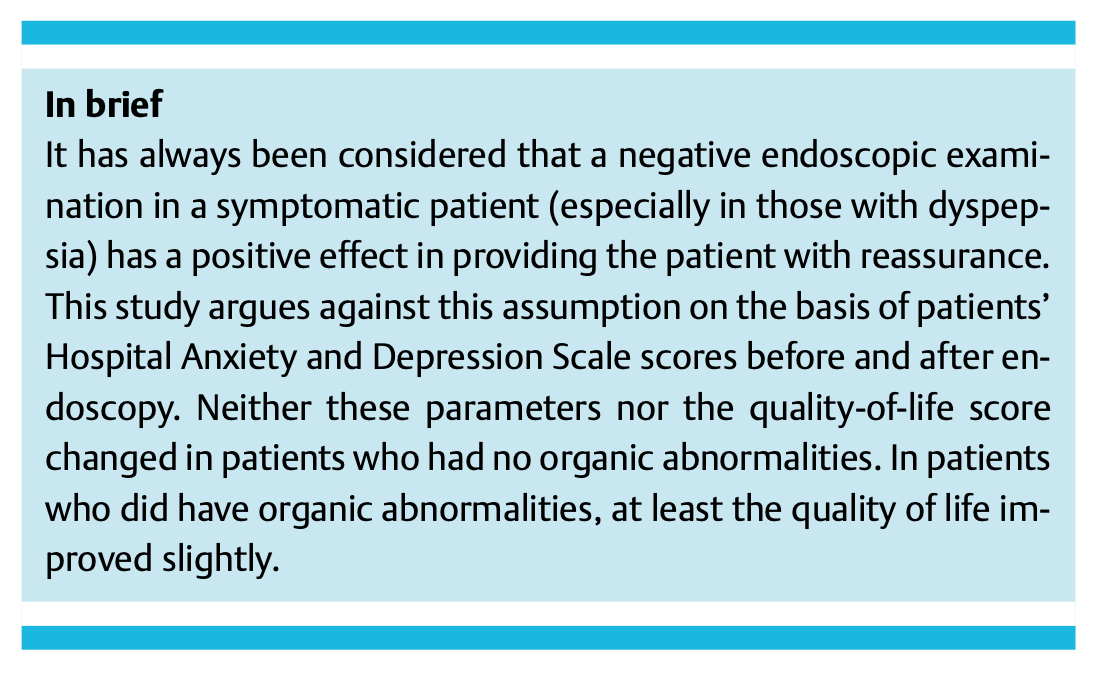 Endoscopy 2006
5
Ik ben bang dat ik anders iets mis (=eigen geruststelling)
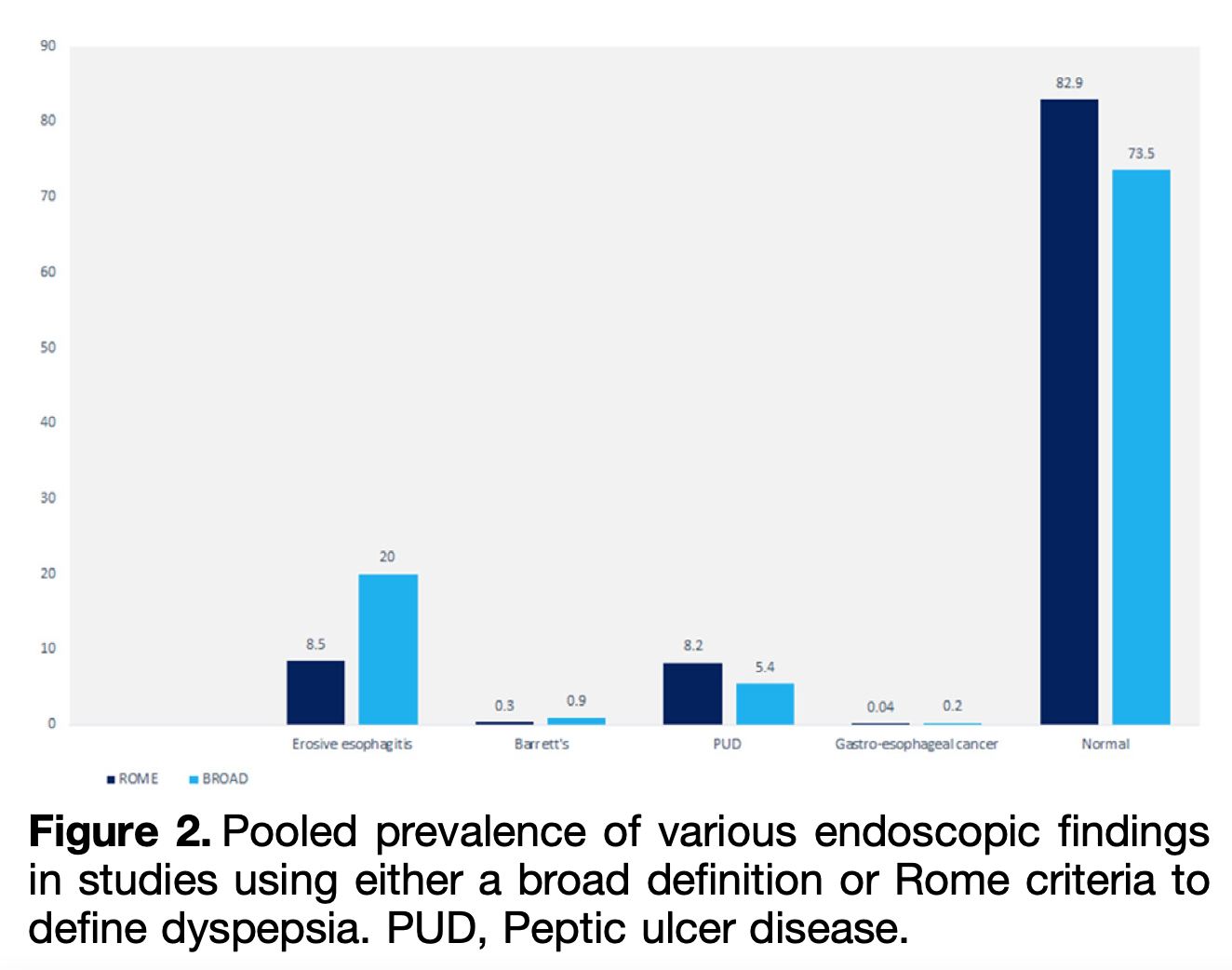 CGH 2023
6
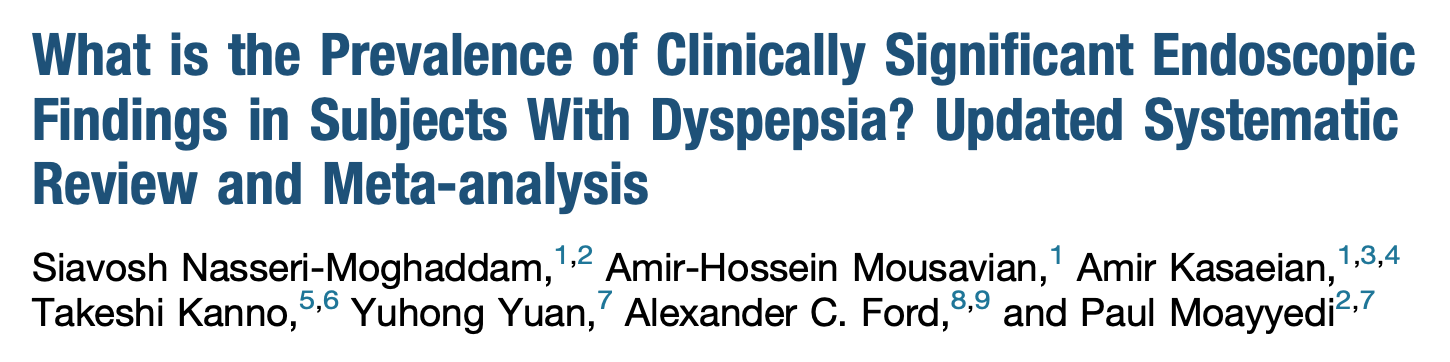 511 papers 
41,763 participants (40.4% with dyspepsia). 
The only finding encountered more frequently in individuals with dyspepsia, compared with those without, was peptic ulcer (odds ratio, 1.61; 95% CI, 1.08–2.39). 
More than 85% of EGDs were completely normal.
Gastroesophageal cancer was rare (<0.4%) and equally prevalent among those with and without dyspepsia.
7
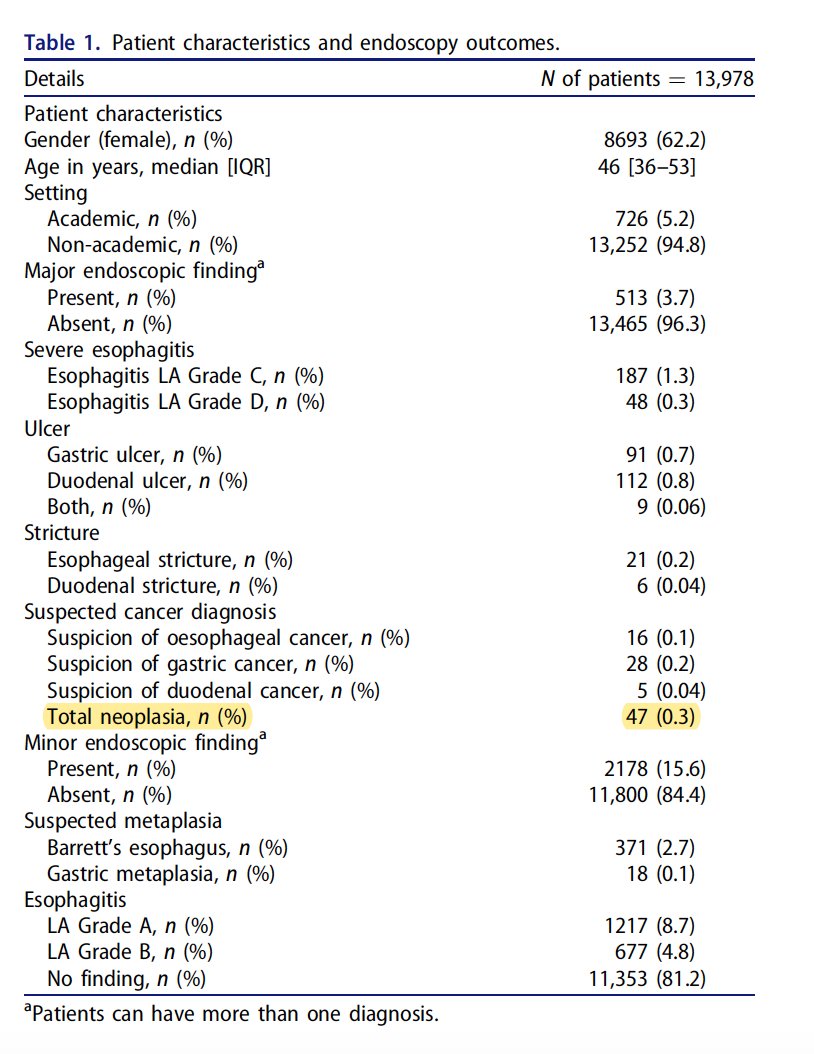 Theunissen et al. Scand J Gastro 2021 
Trans.IT database 
26,440 patients with dyspeptic symptoms
13,978 patients were considered low-risk (no alarm sx, <60)
8
Ik zal toch maar die ene missen. Ik doe toch een nieuwe scopie.
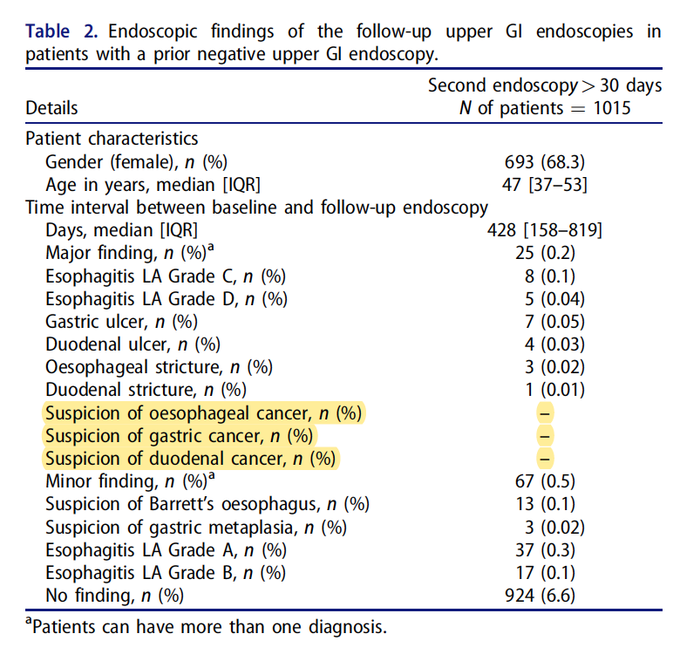 9
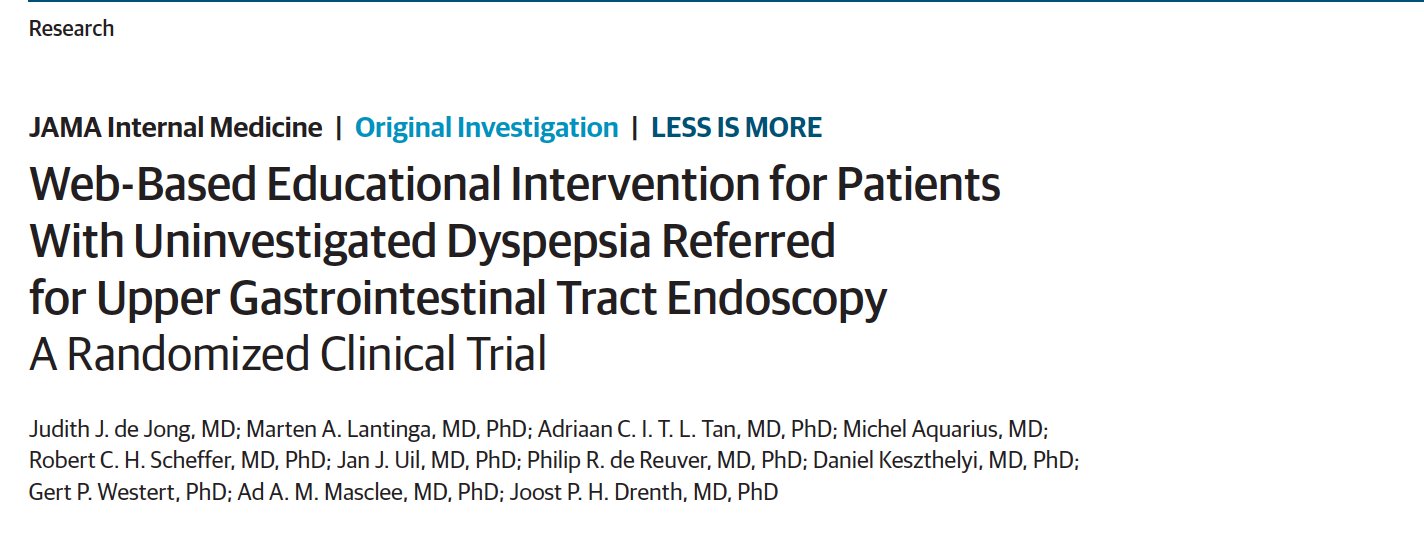 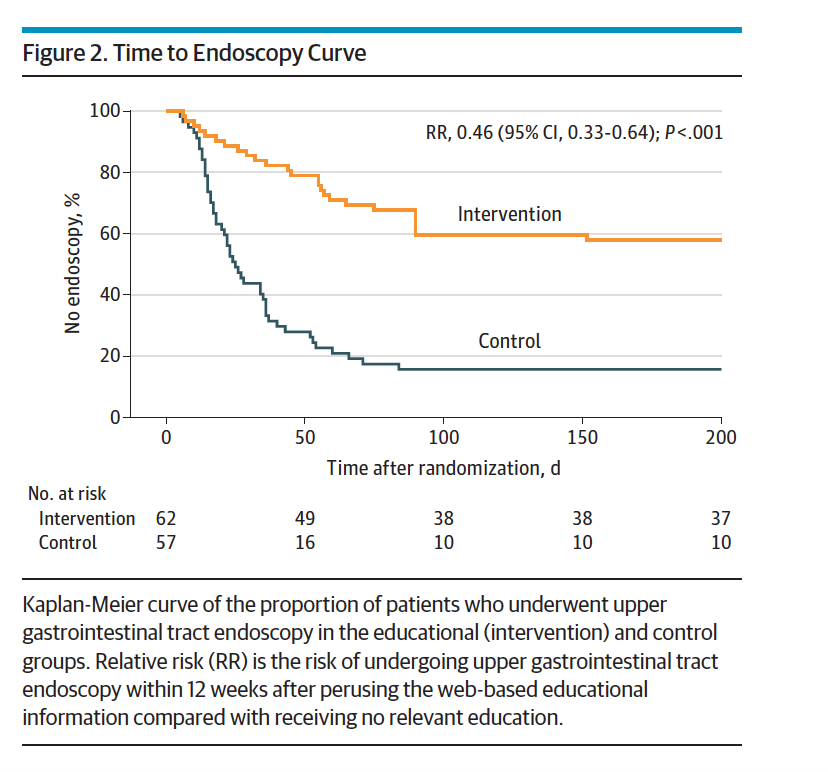 N=119
Significantly fewer patients compared with controls underwent upper GI tract endoscopy after using the web-based educational intervention: 24 (39%) vs 47 (82%) 
Symptom severity and quality of life improved equivalently in both groups.
10
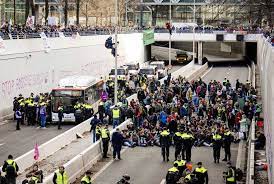 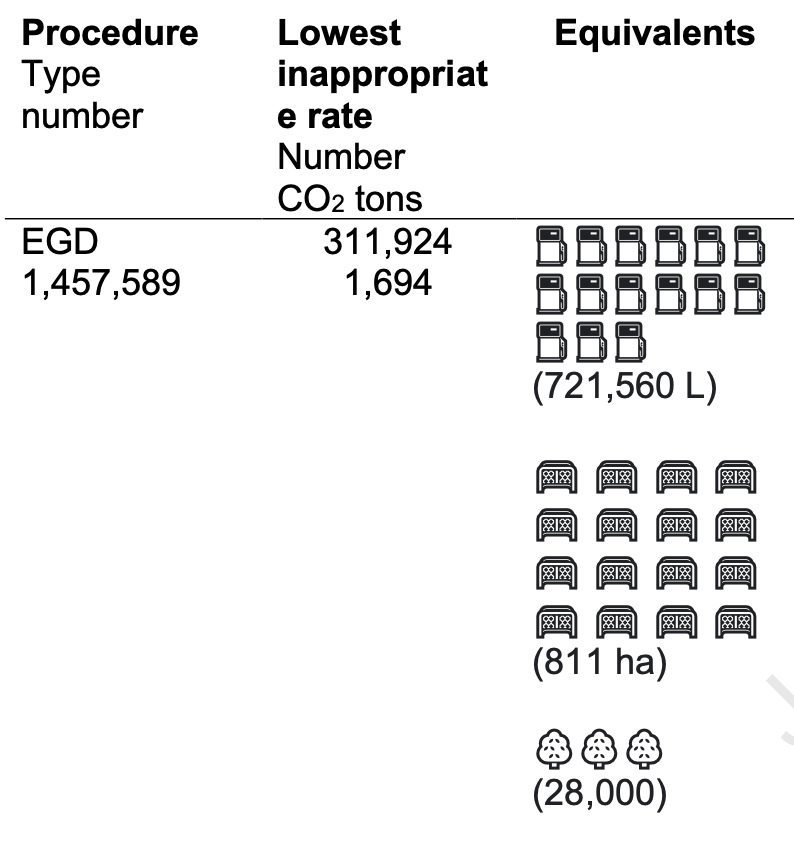 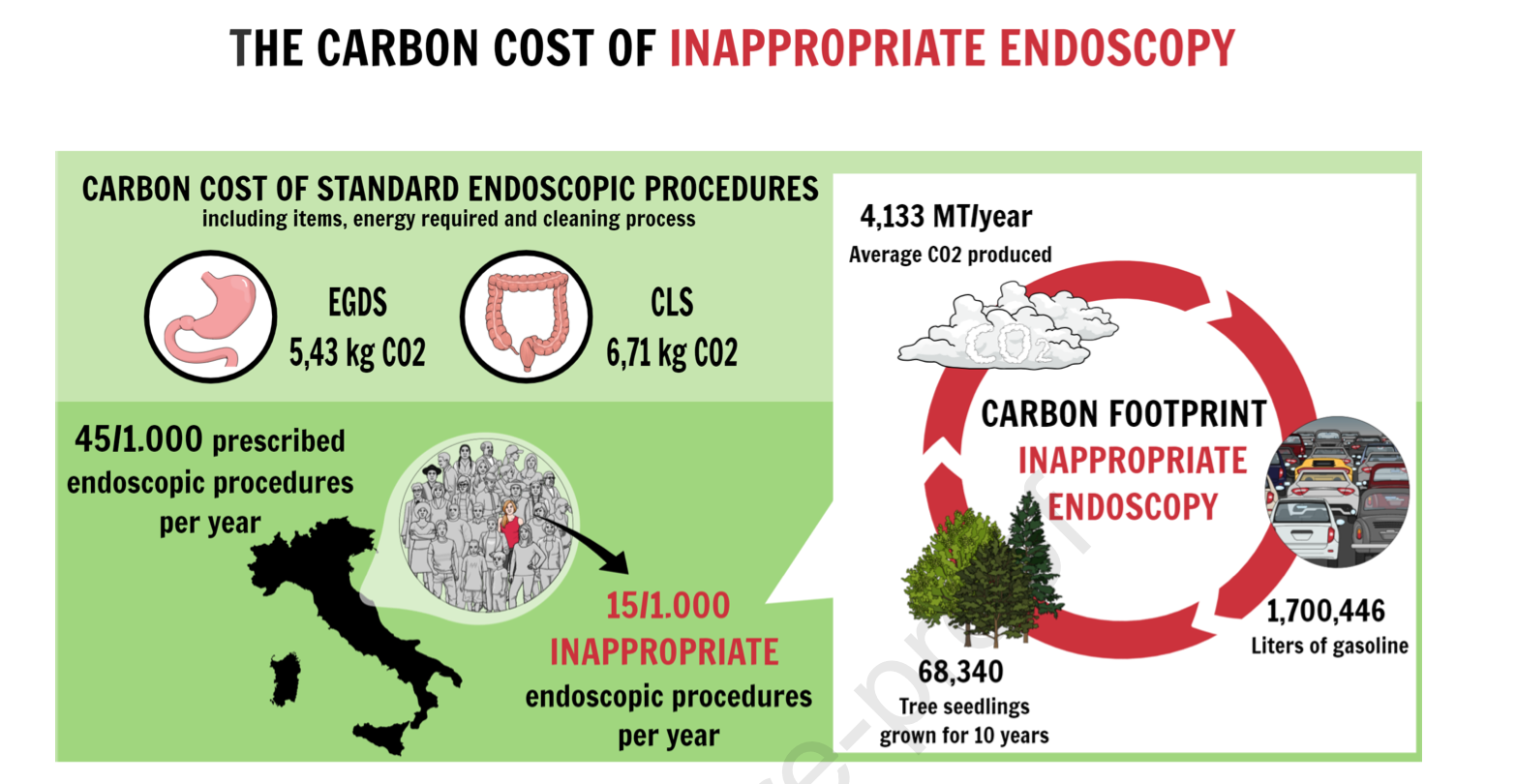 GI Endoscopy 2023
11
Als je toch een gastroscopie doet…
Vermijd de termen zoals ‘antrum gastritis’ – geeft patient en huisarts de indruk dat dat de oorzaak is van klachten

Vermijd uitleg als ‘er is ontsteking in uw maag’

Zeg ’ik heb geen afwijking gevonden’ maar niet ‘er is met u niets aan de hand’
12
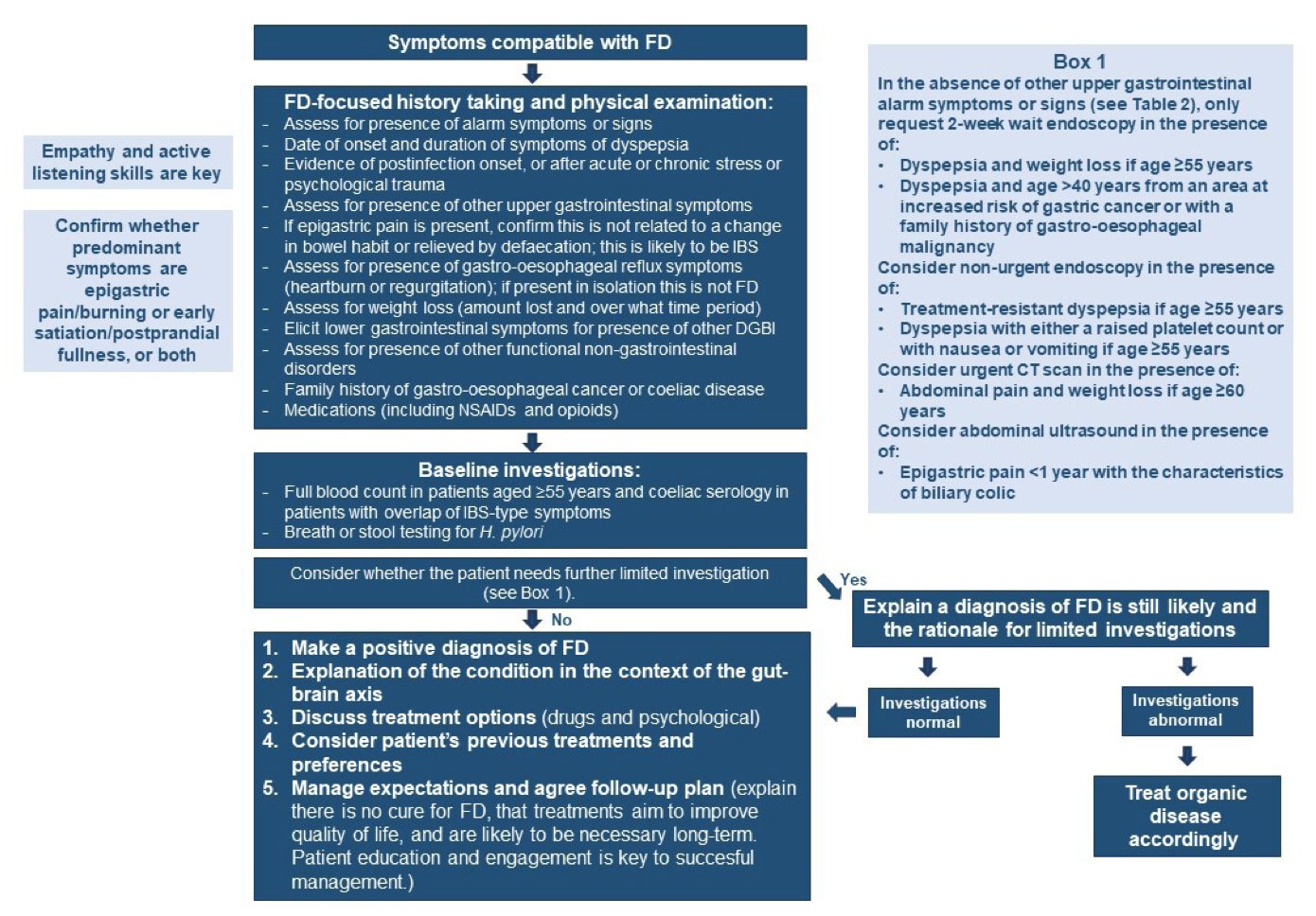 Gut 2022
13
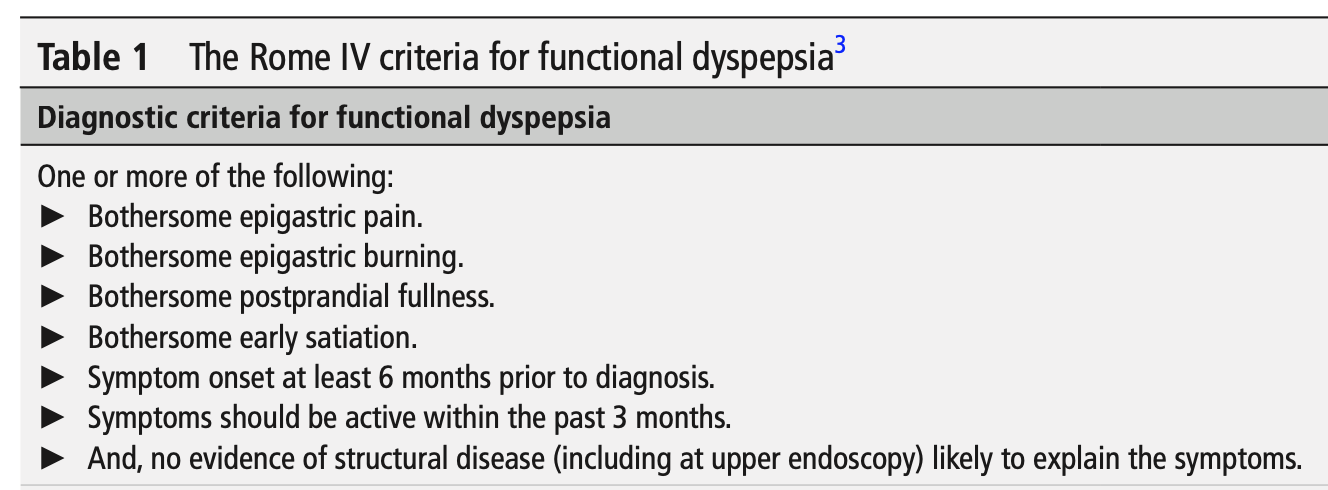 14
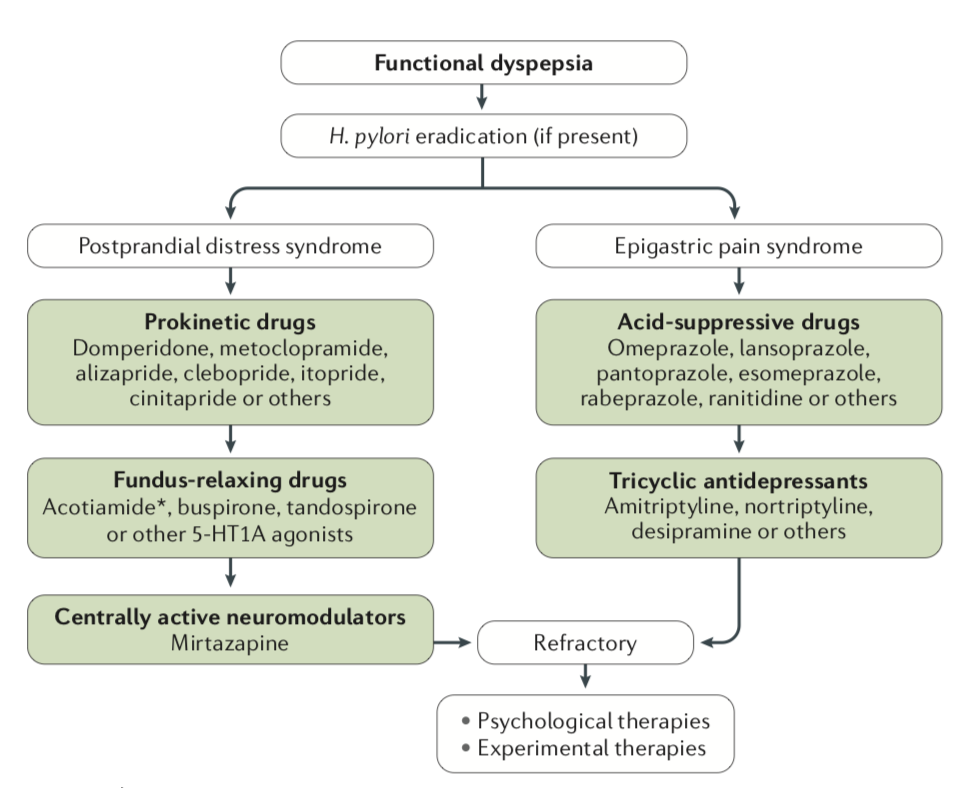 Enck et al. Nat Dis Primers 2017
15
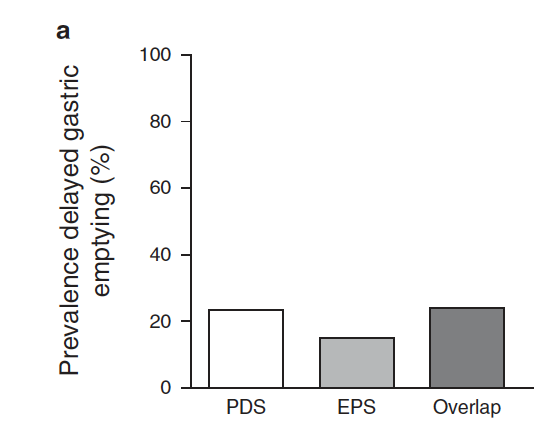 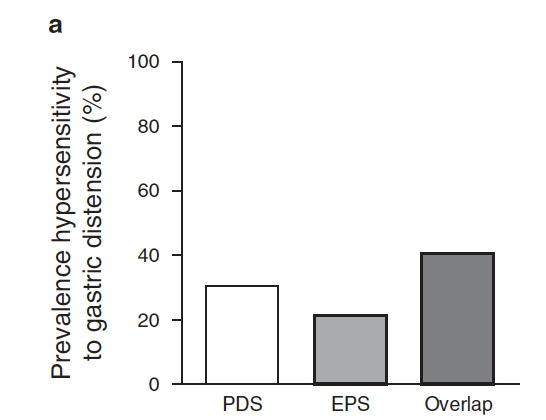 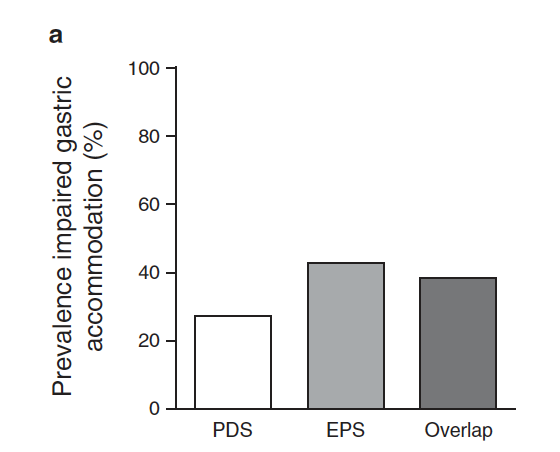 Vanheel et al. Am J Gastro 2017
Rome III (n=560)
16
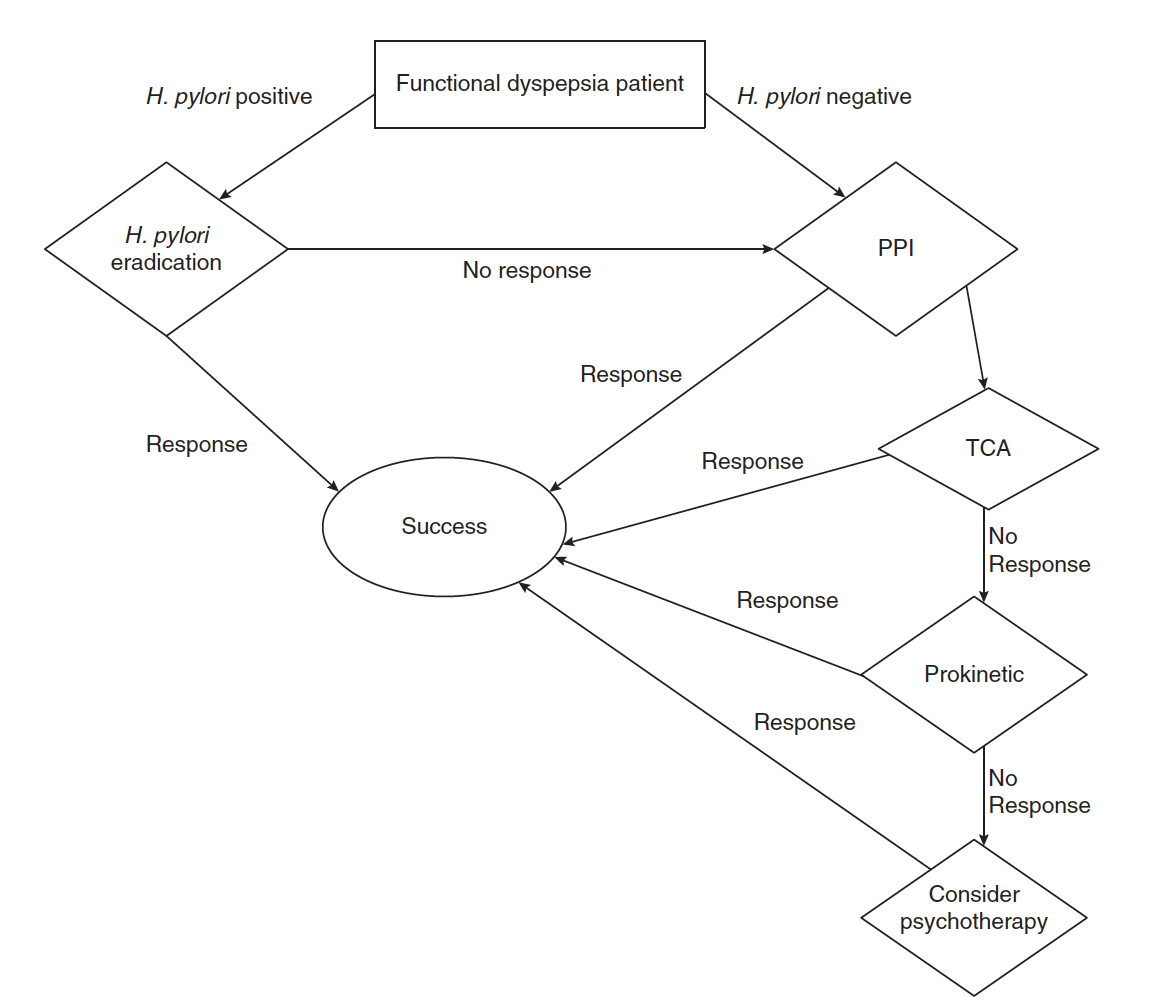 ACG/CAG guideline 2017
We recommend TCA before prokinetic for treatment of FD based on the superior evidence for TCA in this indication.
17
Treatments for FD
18
Education/Dietary/lifestyle advice
PPI
referral
Assess for psychological comorbidities
Predominant symptom
Nausea
Epigastric pain and burning
Early satiation, postprandial fullness
Domperidon
Metoclopramide
Ami/nortriptyline 10/25 mg an.
19
Questions?
d.keszthelyi@mumc.nl
20